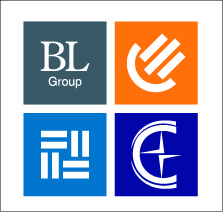 Модернизация освещения общеобразовательных учреждений
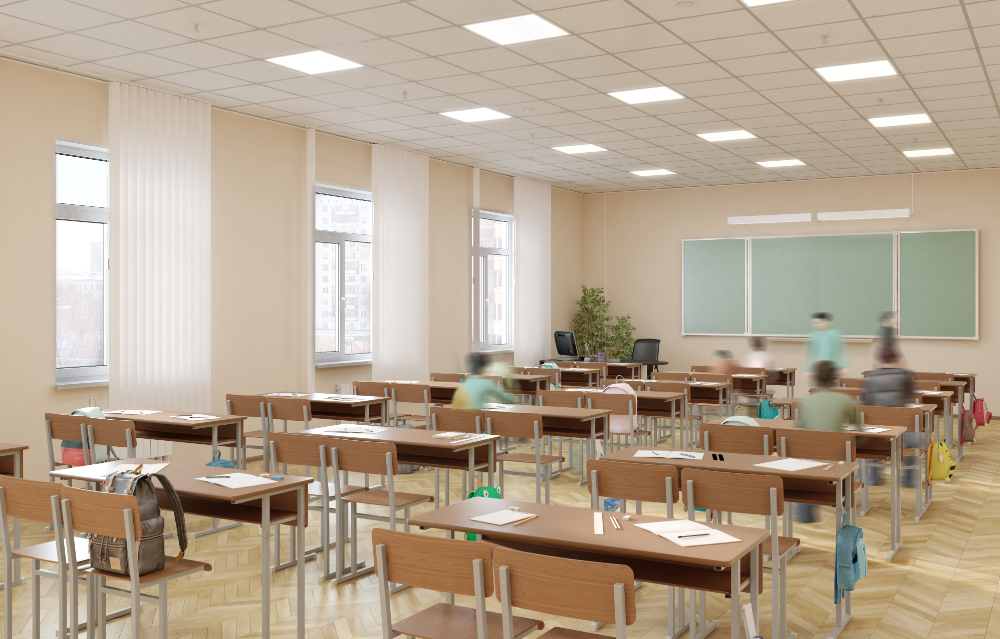 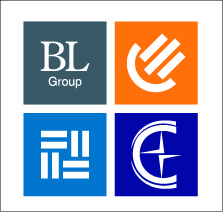 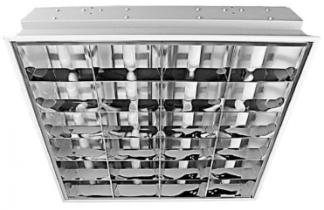 Сейчас в школах:

Ra 90 
Световая отдача 90 лм/Вт
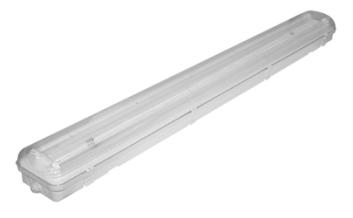 Зачем менять светильники?
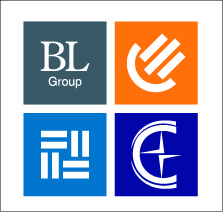 1
Энергоэффективность
2
Срок службы
3
Низкие пульсации
4
Не требуют замены ламп и утилизации
5
Дополнительная экономия за счет управления
7
Безопасность
Зачем менять светильники?
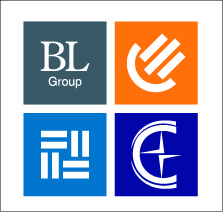 1
Энергоэффективность
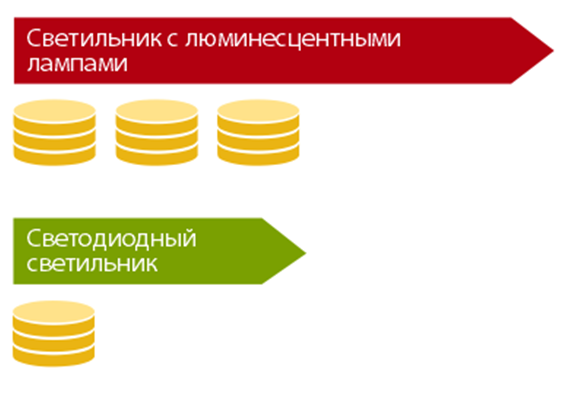 79 Вт
30 Вт
Зачем менять светильники?
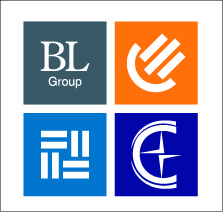 2
Срок службы
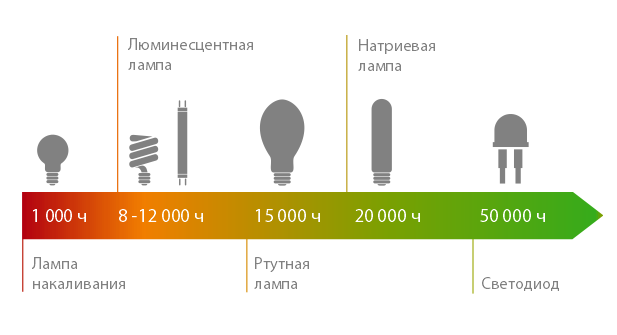 Зачем менять светильники?
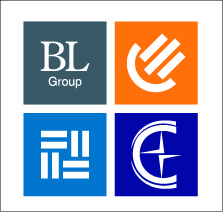 3
Низкие пульсации
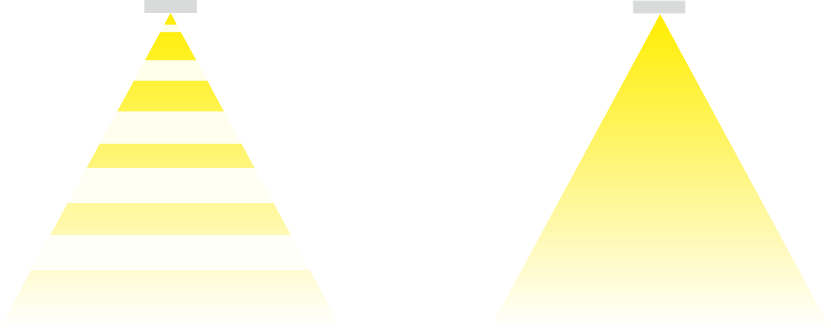 Традиционный
≥ 5%
Светодиодный
≤ 3%
Зачем менять светильники?
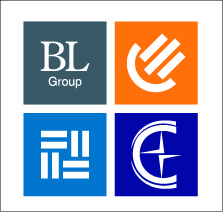 4
Не требуют замены ламп и утилизации
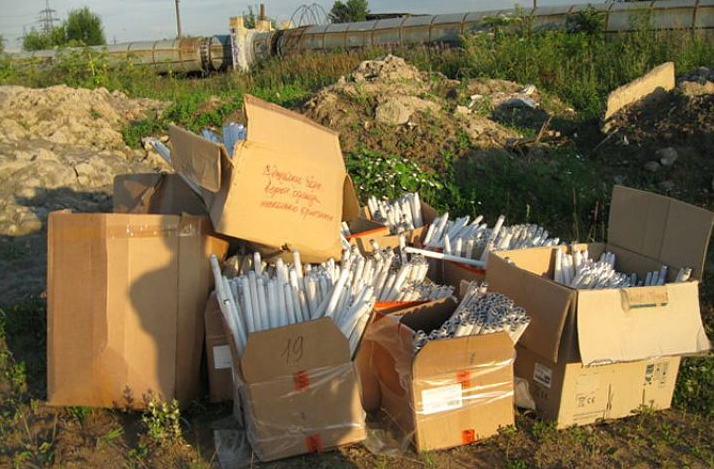 Зачем менять светильники?
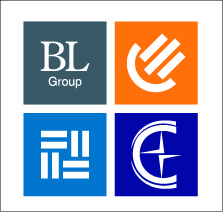 5
Дополнительная экономия за счет управления
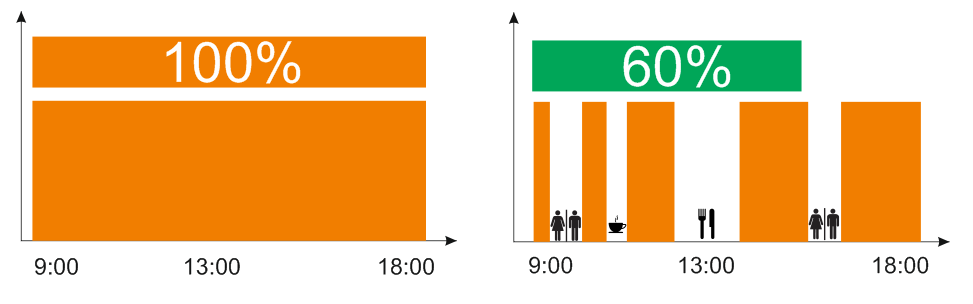 Без управления                                                  Датчик присутствия
Датчик освещенности                                           Датчик присутствия и освещенности
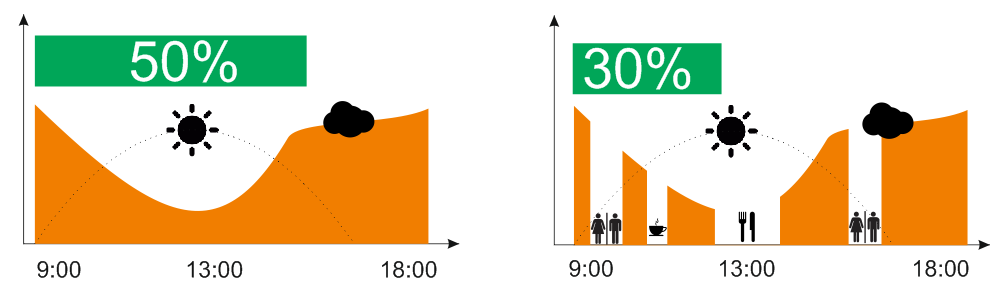 Зачем менять светильники?
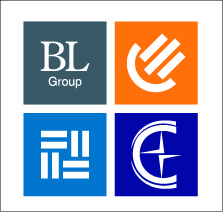 6
Экологичность
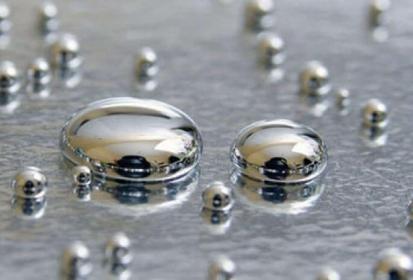 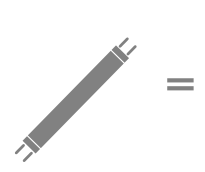 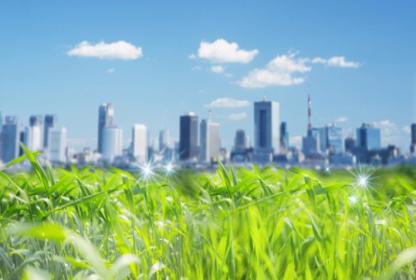 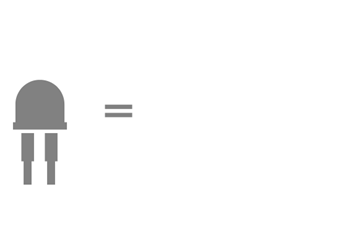 Зачем менять светильники?
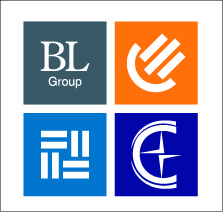 7
Безопасность
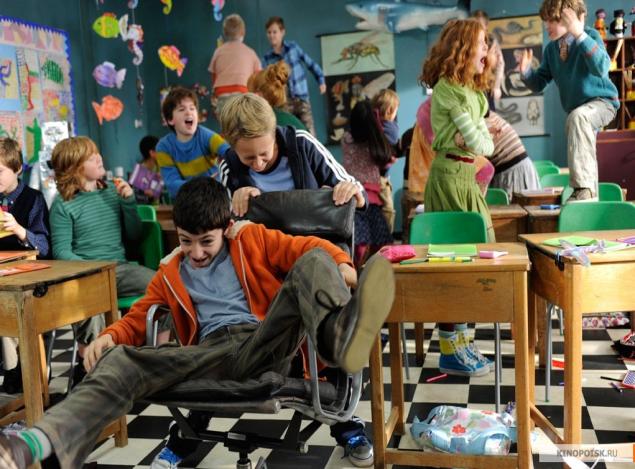 Не бьются
Риски замены
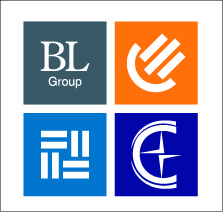 1
Опасность синего цвета
Вредно для зрения
2
Высокая габаритная яркость
Слепят
3
Высокая неравномерность
Отвлекают
4
Риски новой технологии, надежность
Выходят из строя
5
Высокая стоимость
Риски замены
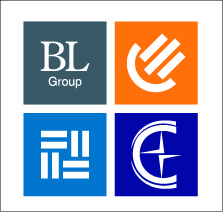 1
Опасность синего цвета
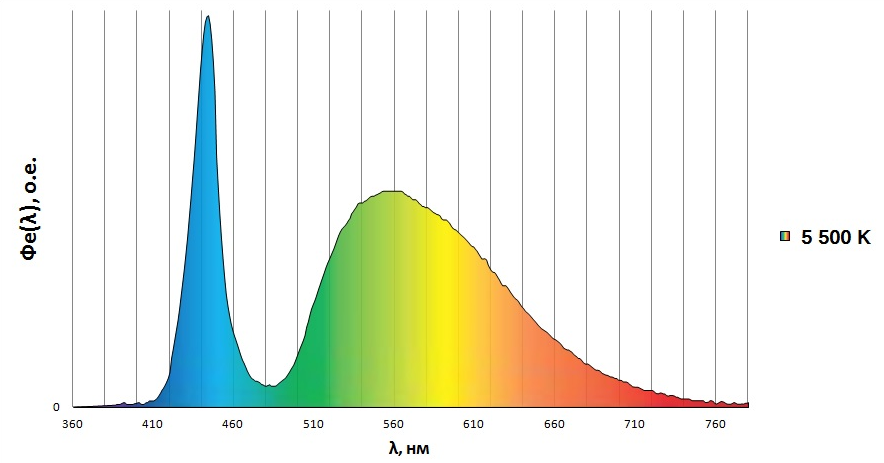 Риски замены
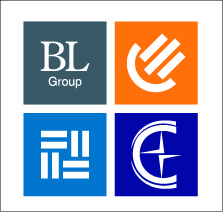 2
Высокая габаритная яркость
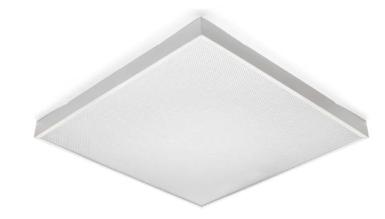 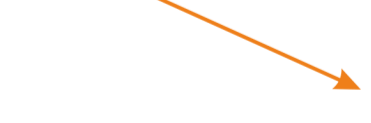 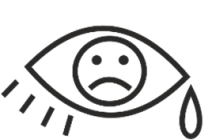 Риски замены
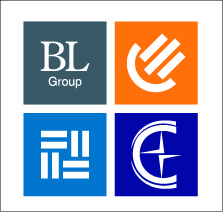 3
Высокая неравномерность
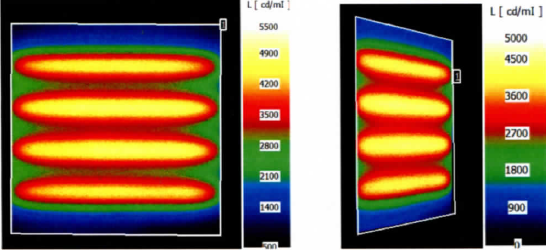 Риски замены
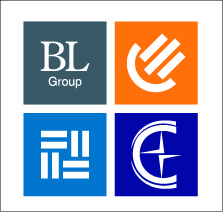 4
Риски новой технологии
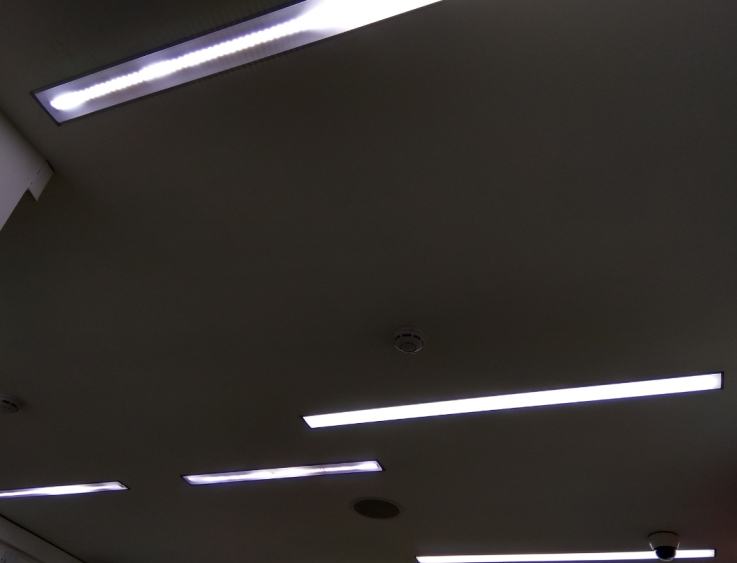 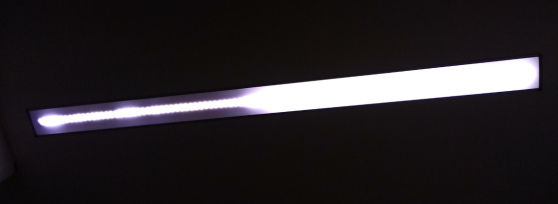 Риски замены
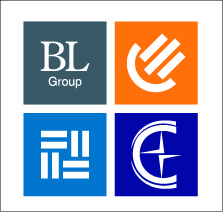 5
Высокая стоимость
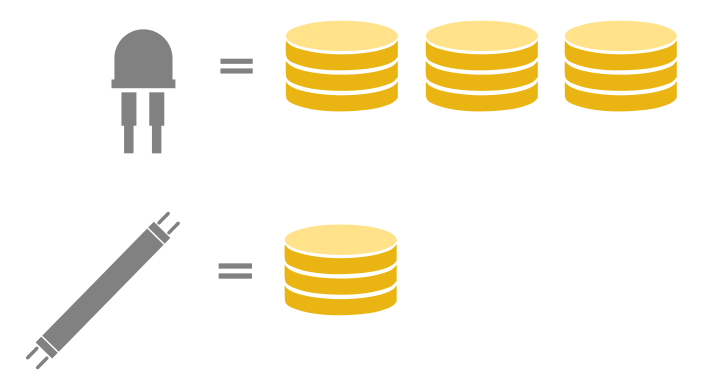 Что показывает практика?
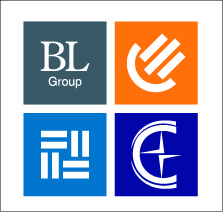 1
Опасность синего цвета
Нет при ограничении яркости
2
Высокая габаритная яркость
Светодиоды маленькой мощности
3
Высокая неравномерность
Много светодиодов маленькой мощности
4
Риски новой технологии, надежность
Есть успешный опыт
5
Высокая стоимость
Окупаются, если нормально сделаны
Что показывает практика?
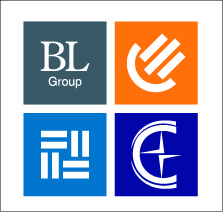 1
Опасность синего цвета
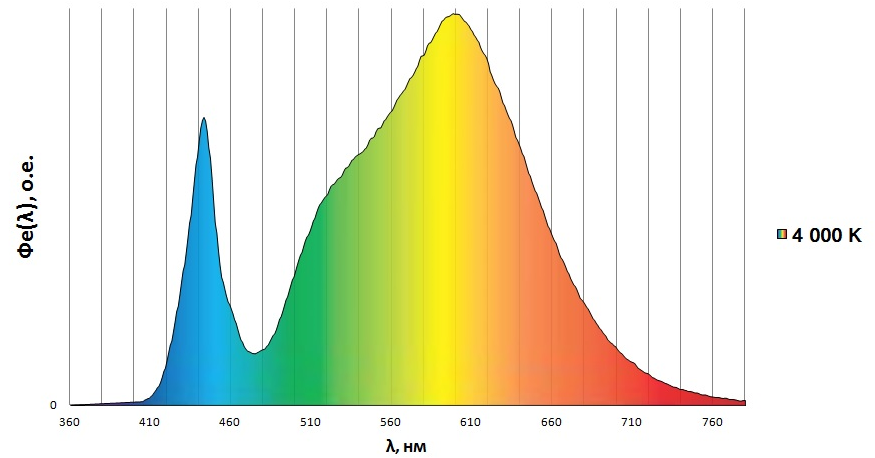 Что показывает практика?
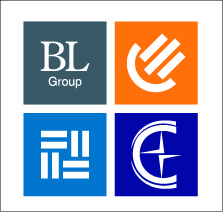 2
Высокая габаритная яркость
Стандарт ГОСТ: 	менее 5 000 кд/м2

Решение: 		светодиоды малой мощности
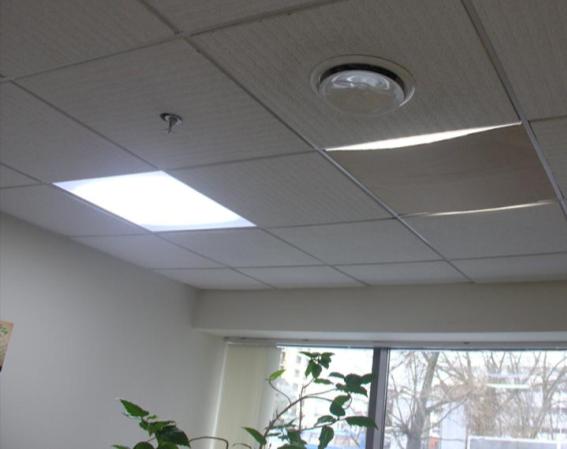 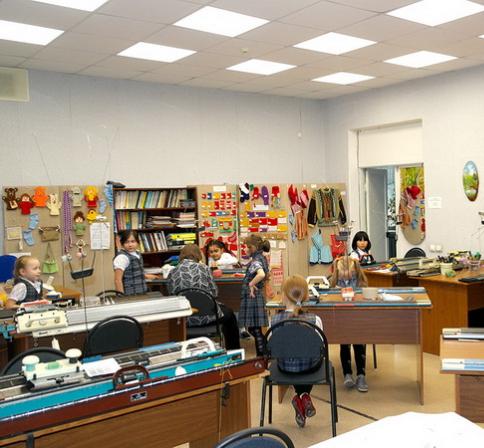 Что показывает практика?
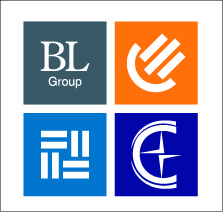 3
Высокая неравномерность
Стандарт ГОСТ: 	5:1

Решение: 		●  много светодиодов малой мощности
			●  матирование
			●  хороший рассеиватель
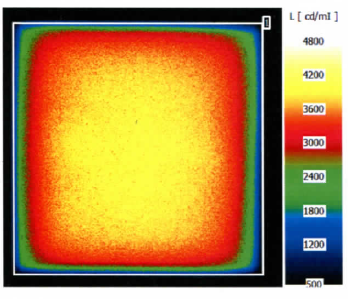 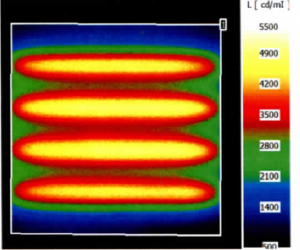 Что показывает практика?
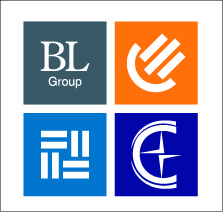 4
Риски новой технологии, надежность
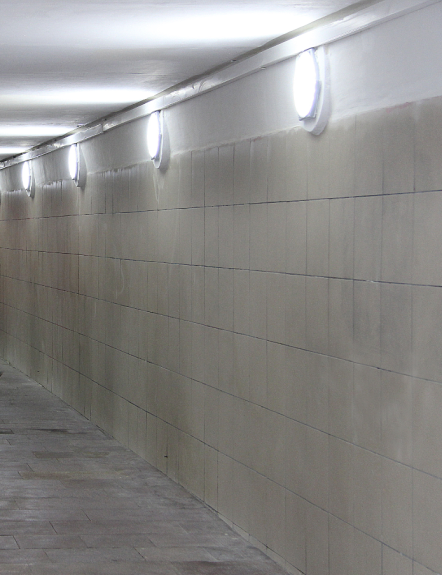 Есть успешный опыт!
Международный опыт - США
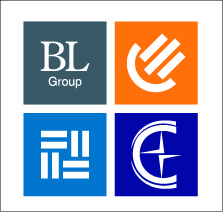 Европа
https://www.illuxtron.com/projects/led-panels-for-a-gorinchem-school/ 

https://www.trilux.com/uk/applications/references/reference-filter/Education//0/0/ 

http://www.lighting.philips.com/main/systems/system-areas/education 

https://www.energysgroup.com/our-case-studies/?term=43 
 
США
http://lighting.cree.com/applications/education 

https://www.buildings.com/article-details/articleid/13463/title/school-lights
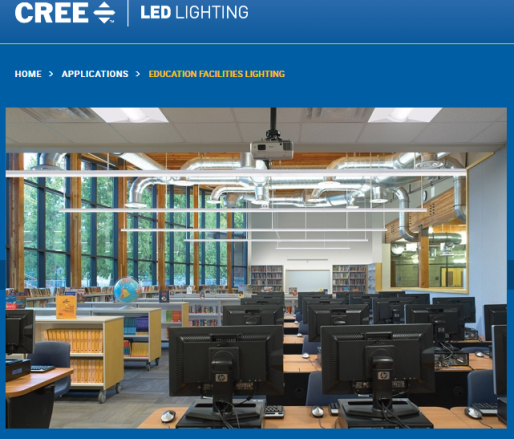 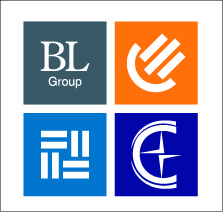 Законодательные акты
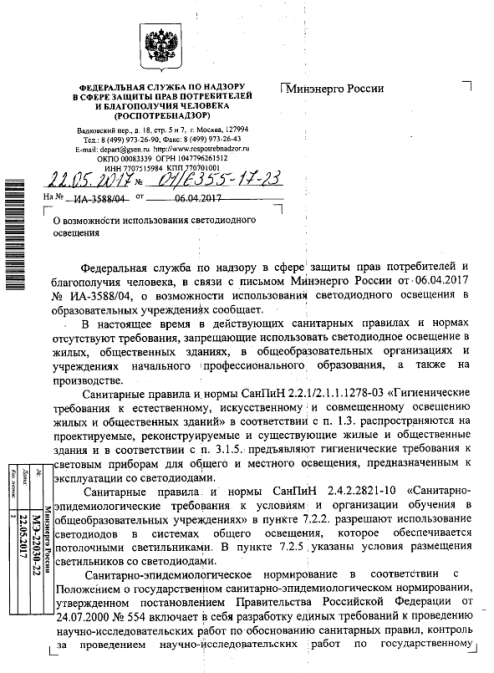 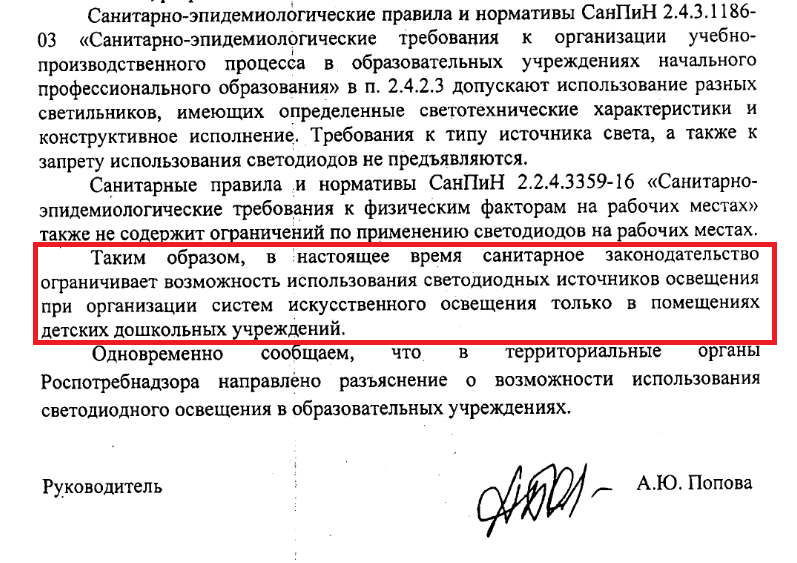 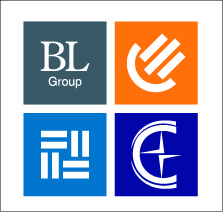 GALAD Юниор LED
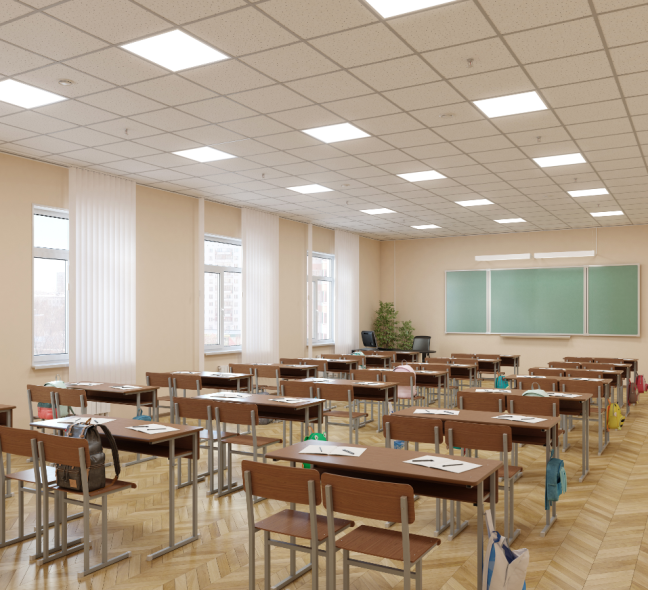 Светильник для освещения образовательных учреждений
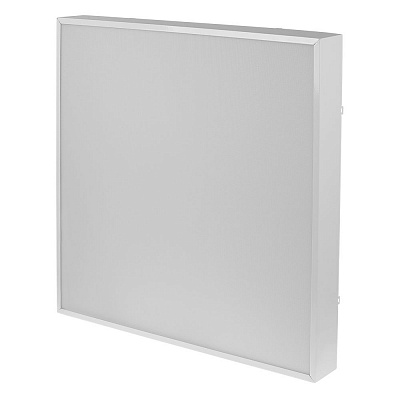 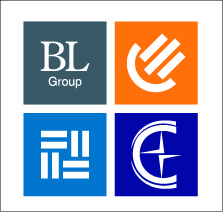 GALAD Юниор LED
Соответствие нормативам
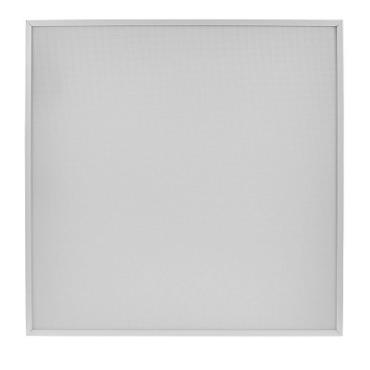 Соответствует требованиям ГОСТ-Р-54350-2015, предъявляемым к светильникам для детских учреждений
Соответствует требованиям письма Руководителя Роспотребнадзора Г.Г.Онищенко от 01.10.2012 № 01/11157-12-32 «Об организации санитарного надзора за использованием энергосберегающих источников света»
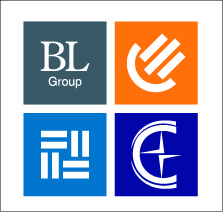 GALAD Юниор LED – соответствие нормативам
Мощность светодиодов
менее 0,2 Вт
196 LED, 7 см от рассеивателя
Высокая равномерность
яркости
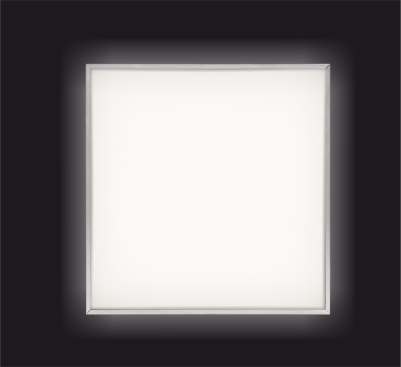 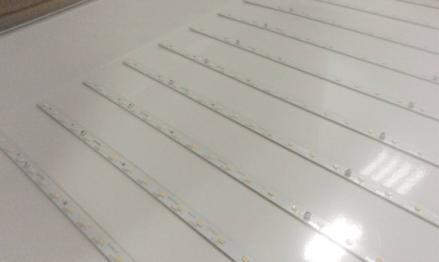 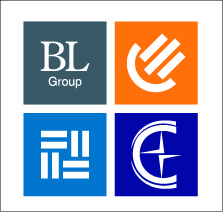 GALAD Юниор LED – соответствие нормативам
<4000
кд/м2
Соответствует требованиям по габаритной яркости
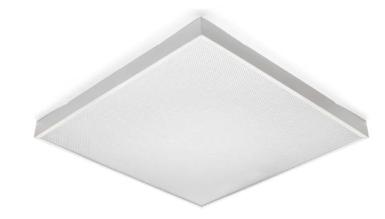 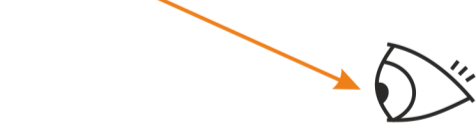 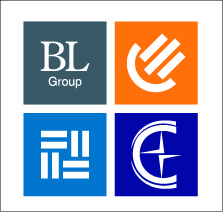 GALAD Юниор LED – соответствие нормативам
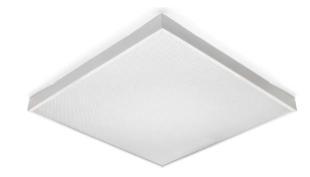 Коэффициент пульсаций 
 не более 2%
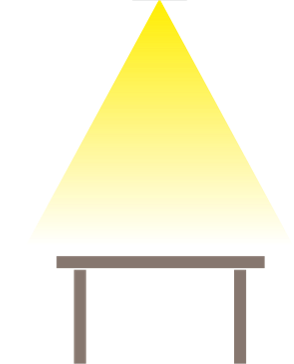 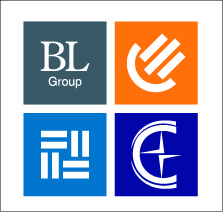 GALAD Юниор LED – соответствие нормативам
Максимально равномерное освещение на всех поверхностях
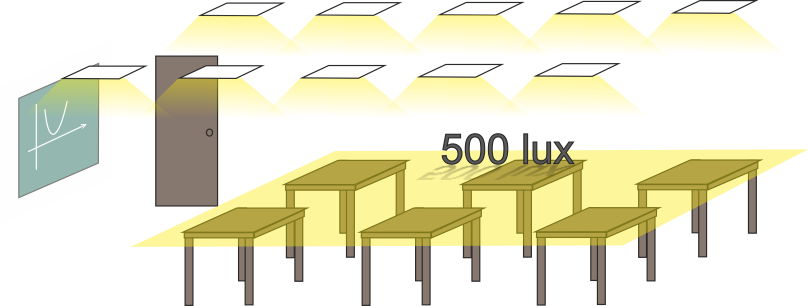 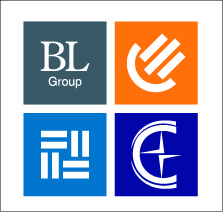 GALAD Юниор LED – соответствие нормативам
Натуральные цвета
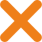 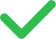 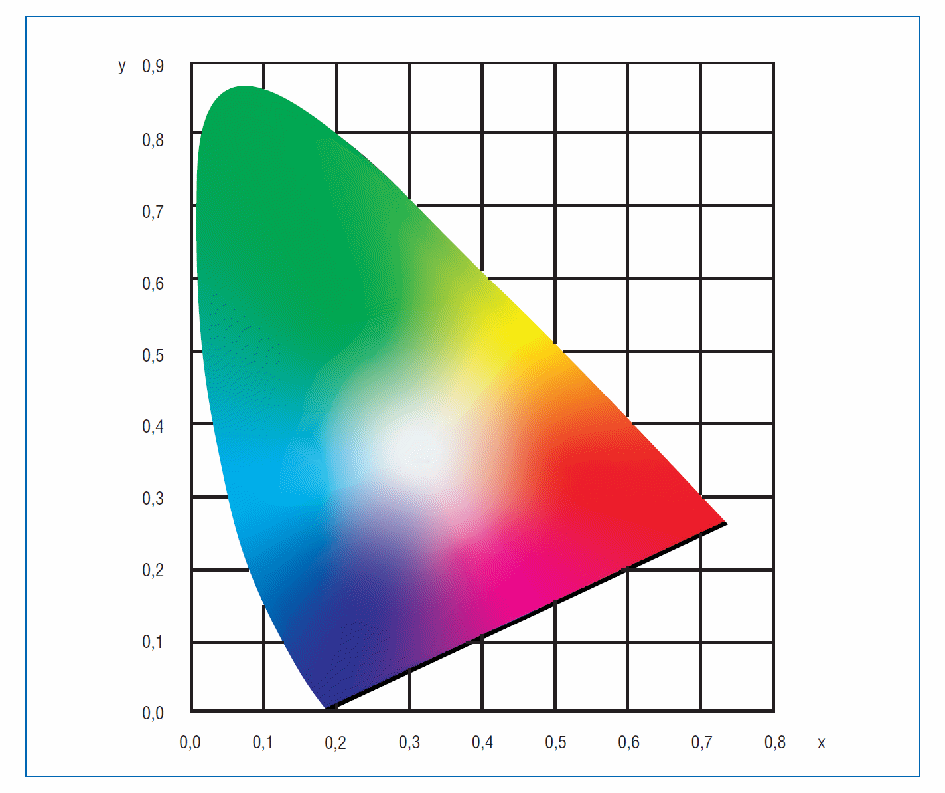 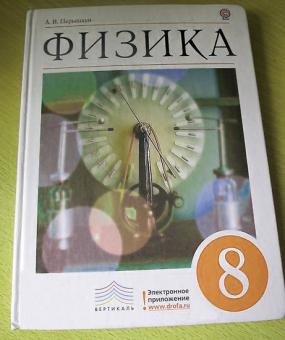 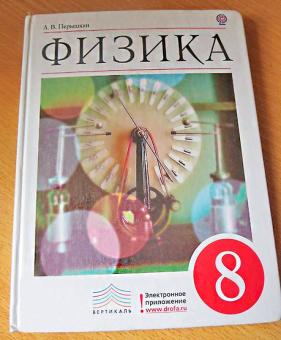 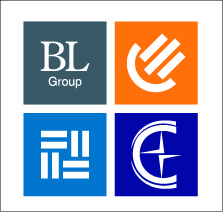 GALAD Юниор LED
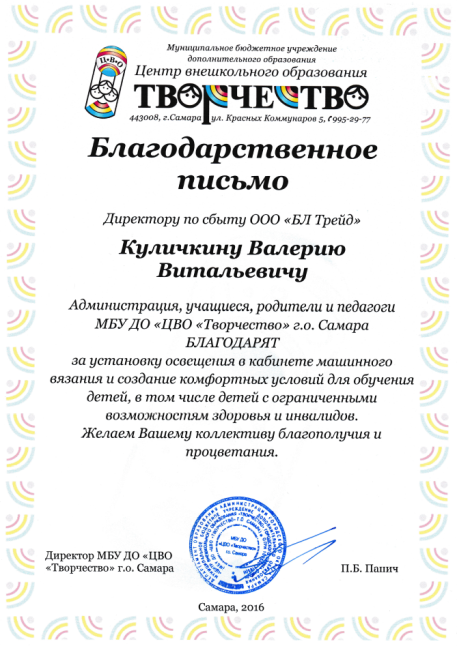 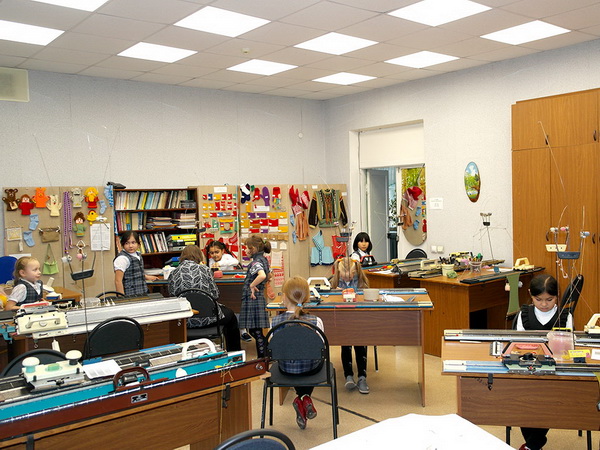 Юниор в ЦВО «Творчество» г.Самара
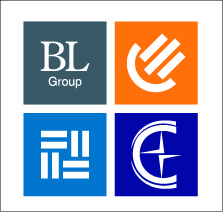 Пользуйтесь и применяйте!